Municipal Annexationsand the County Tax Office
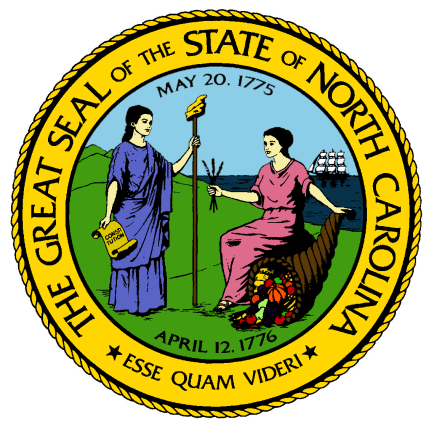 North Carolina Secretary of State
Elaine F. Marshall, Secretary
Land Records Management Program 
Presenter:  John B. Bridgers
jbridgers@sosnc.gov
919-814-5456
1
Disclaimer!
The following presentation is for 2019 Advanced Real Property Seminar.   

It is intended to provide assistance dealing with municipal annexations. 

Neither this document nor this presentation is to be considered a legal opinion or legal advice.

I, John Bridgers, am not an attorney and cannot give anyone legal advice.

Anyone needing a legal opinion should consult with an attorney.
2
Are  there  problems  with Municipal  annexations?
NC   Constitution  –  Article VIIGeneral Assembly to provide for local government.
General Assembly shall provide for:
The organization
Government
And fixing of boundaries of:
Counties
Cities and towns,
And other governmental subdivisions
And
4
NC Constitution – Article VII (continued)
Except as prohibited by this Constitution, 

May give such powers and duties to:
Counties,
Cities and towns,
And other governmental subdivisions

As it may deem advisable.
5
Prior to 1947,
The North Carolina General Assembly 

Voted on each and every

Annexation 
and
De-annexation
6
Population examples:
1870	            1,400	  4,473             4,660                 497              7,790              443
Today like:            Pine Bluff               Valdese         Granite Falls             Aurora               Brevard             Elk Park
1890            10,235               11,557            4,222              3,317           12,678           10,729
Today like:          Mount Airy          Lincolnton            Pittsboro            Lillington             Davidson          Belmont
1920             28,504             46,338             8,877            19,861            24,418         48,395
Like today:          Sanford                    Apex                  Clinton                  Boone                 Shelby         Kannapolis
1940              51,310          100,899            17,428           59,319             46,879        79,815
Like today:        Burlington          High Point                  Lenoir          Chapel Hill               Wilson          Jacksonville
2018 (est.)          92,452           872,498          209,468         294,722           479,332      246,328
7
In 1947:
Under the authority of the Constitution, 	     

    To relieve pressure of having to vote
	on each and every annexation,
 
	the General Assembly passed 
	a series of statutes 
	allowing towns and cities 
	the freedom to annex territory 
	without having to go to the Legislature.
8
While the General Assembly
Delegated authority to annex property to towns, 

It has not relinquished its Constitutional authority to:

Annex property to a municipality
Form a municipality
Dissolve a municipality
De-annex property from a town
9
Nor did the General Assembly delegate the authority to de-annex property.

Only the General Assembly can de-annex property from a town.

Property is either annexed or it is not annexed
Towns cannot have a “do over.” 
 
Annexation is a legislative process

Contingencies and conditions 
	cannot be placed on the annexation by the town.
10
What do annexations effect?
Do citizens ever gotten “excited” about any of these?
Annexations can and do effect:
Voter Districts
Property Taxes
School Districts
Fire Districts and fire insurance rates
Police Districts
Annexations also effect: 
Sales tax receipts
State Board Assessed tax receipts
11
§ 160A-58.61
Whenever the limits of a municipality are enlarged

It shall be the duty of the mayor

To cause an accurate map 

Together with the ordinance duly certified

To be recorded in the register of deeds

In the county or counties  

And with the Secretary of State.
12
Why require a map?
The general public can’t read and understand a written legal description.
BEGINNING at an existing iron pin in the center of Pine Bluff Road, corner of Mamie Honeycutt (said iron pin being S. 16-57-20W. 129.34 feet from a p.k. nail in the center of the intersection of Pine Bluff Road and N.C. Highway 24-27)(said p.k. nail being N. 48-50-07 W. 43.24 feet from N.C.G.S. Monument Reed Mine); and runs thence with the center of Pine Bluff Road, S. 14-07-19 W. 241.83 feet to a p.k. nail, corner of Leith Morrison; thence with three lines of Morrison as follows: 1st, N. 73-27-58 W. 210.11 feet to an old pipe; 2nd, S.13-42-58 W. 210.43 feet to an old iron pipe in the center of a gravel drive; and 3rd, S. 73-35-13 E. 210.04 feet to a nail in the center of Pine Bluff Road; thence with the center of Pine Bluff Road five lines as follows:  1st, S. 7-37-33 W. 82.01 feet to a p.k. nail; 2nd, S. 5-15-36 W 97.73 feet to a nail; 3rd, S. 3-12-15 W. 114.02 feet to a nail; 4th, S. 1-29-36 W. 212.03 feet to a nail; and 5th, S. 0-42-42 W. 312.32 to an existing iron pin in the center of said Road, corner of Estelle Lee Estate; . . .
14
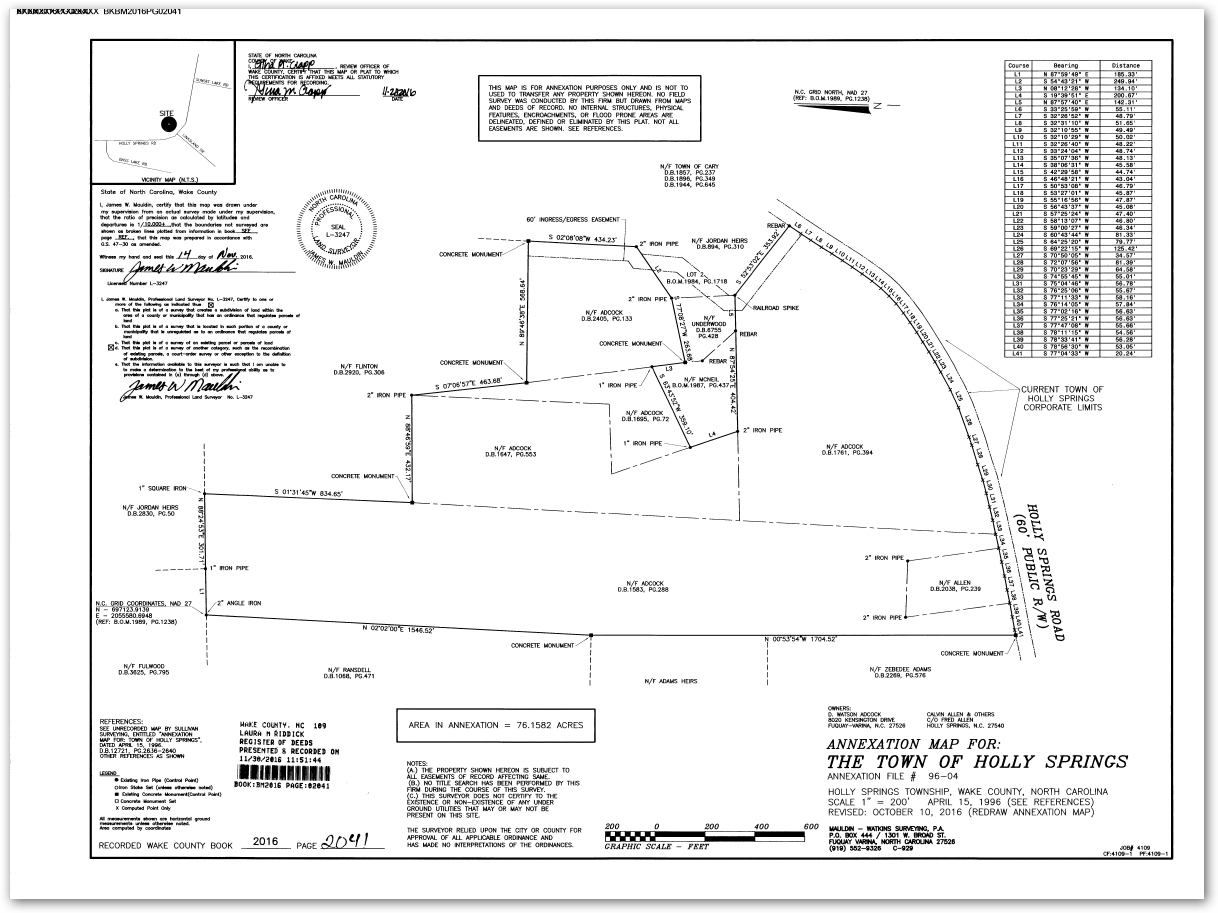 Maps provide a graphic representation of the area so someone can see exactly what is being annexed.
The statutes specifically stipulate an accurate map is to be recorded.
What is an accurate map?
An accurate map provides the ability             to definitively locate                                  a point from the map                                to a point on the ground.
16
An accurate map is a survey.
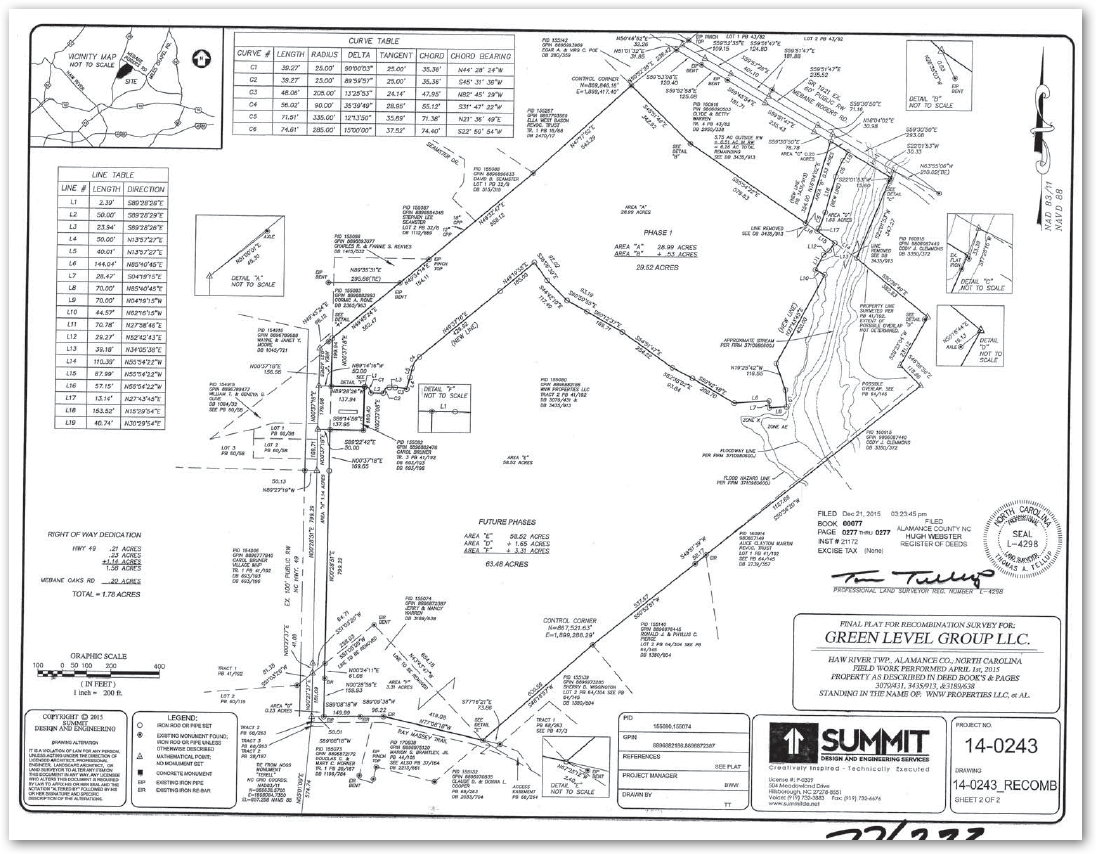 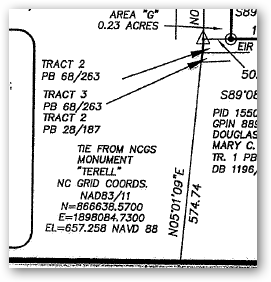 17
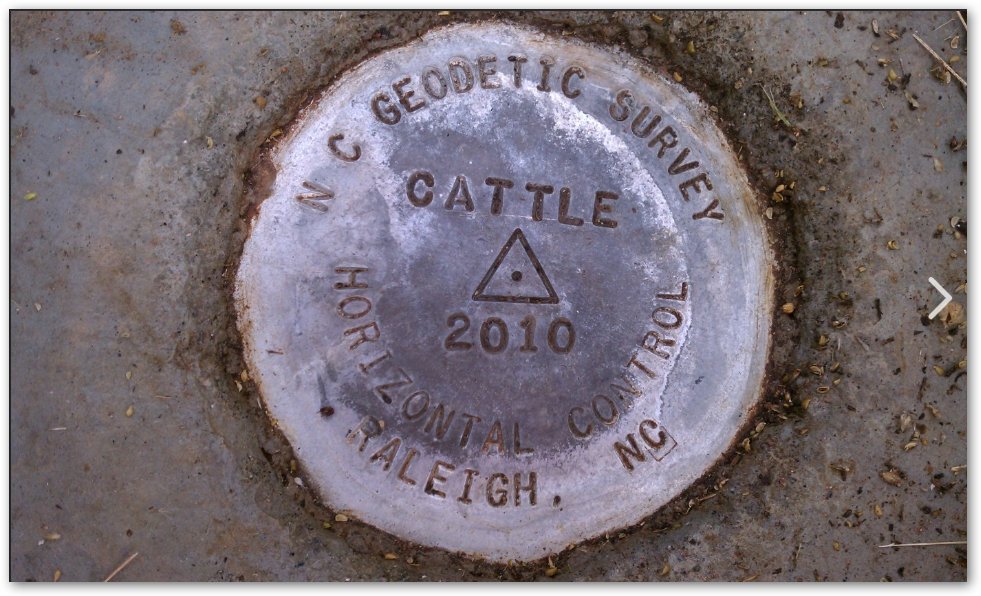 NCGS Monument -   North Carolina Geodetic Survey Monument

They are markers that have been specifically measured for latitude and longitude by the NC Geodetic Survey. 

Across North Carolina, there are some 30,000 survey monuments.

If a survey is within 2,000 feet of a monument, surveyors are required to tie their survey to the monument.
18
Even if there is not a geodetic survey monument within 2,000 feet, surveyors will sometimes include the State Plain coordinates of a point to give a precise location of a point or corner.
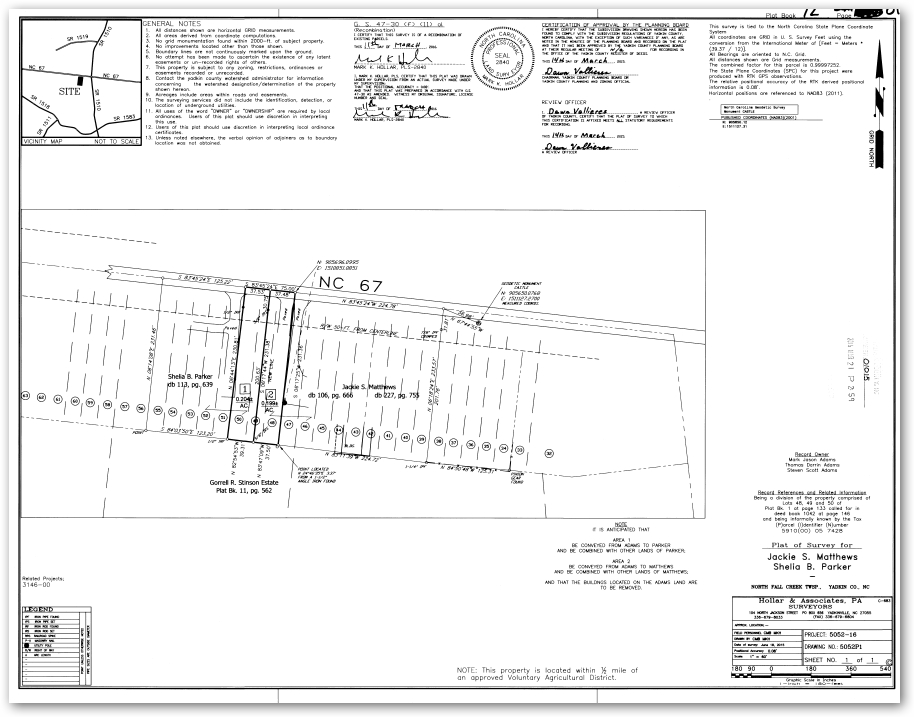 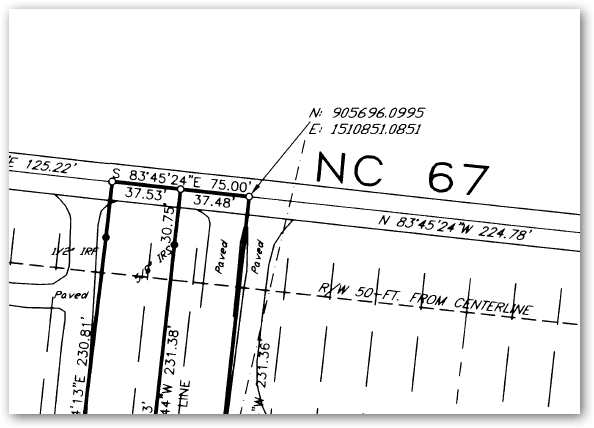 Surveys have a stated level of precision or accuracy.  
GIS maps do not.
GIS property maps are inventory maps of the county cadastre for use by the county tax office and, by definition, are not accurate maps.
20
A GIS map can be off as much as 15 or 20 feet.
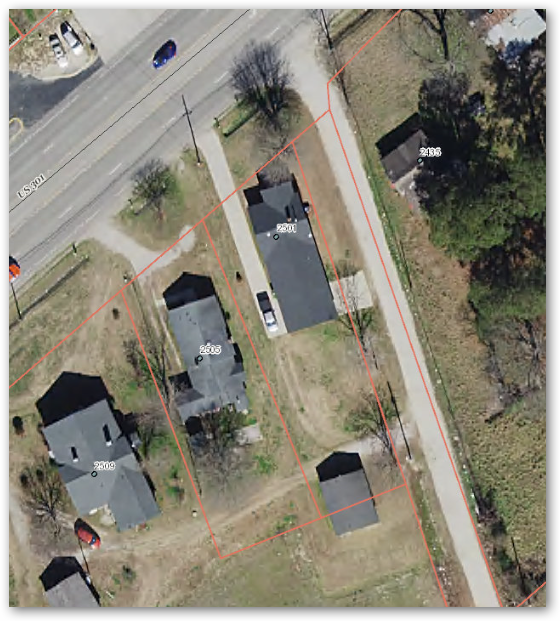 Actual map submitted as an accurate map
From this map, can you tell what is being annexed?
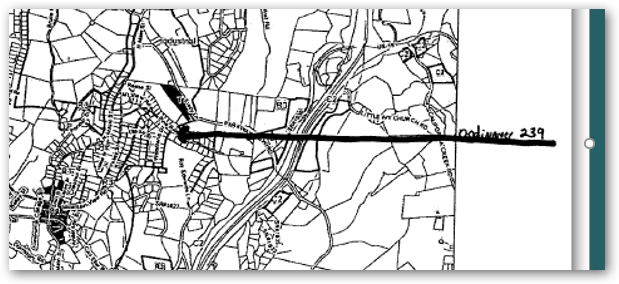 An illegible map
is useless!
22
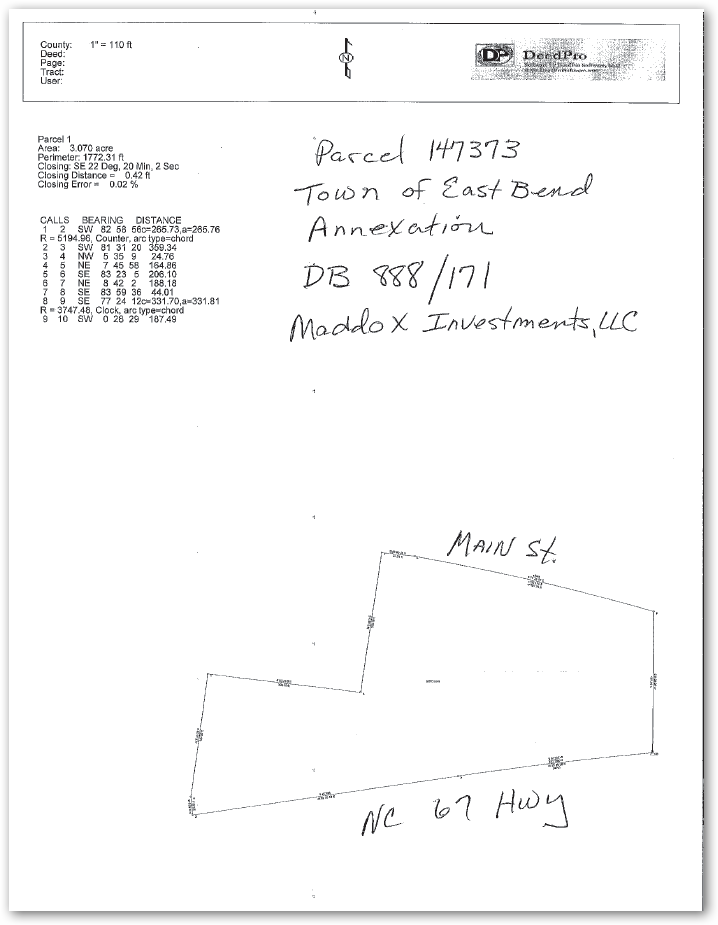 Another example of a submitted “map.”
This isn’t even a map!
23
Still another example.
Just what is getting annexed?
This GIS map submitted shows the whole parcel highlighted
24
When the written description from the annexation ordinance is plotted, it looks more like this, half the parcel indicated on the map.
25
As it turned out, the reason half the parcel was annexed was because the other half had previously been annexed.
The town did not have a survey of the area being annexed so they used the county GIS.
City Limits
26
How many counties 
		struggle with
			how to deal 
				with parcels

     that are 
		in and out 
			of the city limits?
§ 160A-58.54. Character of area to be annexed.
(b) In fixing new municipal boundaries . . . a municipal governing board
Shall comply with all the following:

(1) Use recorded property lines and streets as boundaries. 

(2) Use whole parcels of property in that if any portion of that parcel is included, the entire parcel of real property as recorded in the deed transferring title shall be included.
Because GS 160A-58.54(b)
Stipulates municipalities must comply with the statute and the statute says . . . 
 (2) Use whole parcels of property in that if any portion of that parcel is included, the entire parcel of real property as recorded in the deed transferring title shall be included.
The county, in my opinion, would be in its rights to create an individual tax parcel when a portion of a parcel that is annexed.
Mapping of annexations
BEGINNING at an existing iron pin in the center of Pine Bluff Road, corner of Mamie Honeycutt (said iron pin being S. 16-57-20W. 129.34 feet from a p.k. nail in the center of the intersection of Pine Bluff Road and N.C. Highway 24-27)(said p.k. nail being N. 48-50-07 W. 43.24 feet from N.C.G.S. Monument Reed Mine); and runs thence with the center of Pine Bluff Road, S. 14-07-19 W. 241.83 feet to a p.k. nail, corner of Leith Morrison; thence with three lines of Morrison as follows: 1st, N. 73-27-58 W. 210.11 feet to an old pipe; 2nd, S.13-42-58 W. 210.43 feet to an old iron pipe in the center of a gravel drive; and 3rd, S. 73-35-13 E. 210.04 feet to a nail in the center of Pine Bluff Road; thence with the center of Pine Bluff Road five lines as follows:  1st, S. 7-37-33 W. 82.01 feet to a p.k. nail; 2nd, S. 5-15-36 W 97.73 feet to a nail; 3rd, S. 3-12-15 W. 114.02 feet to a nail; 4th, S. 1-29-36 W. 212.03 feet to a nail; and 5th, S. 0-42-42 W. 312.32 to an existing iron pin in the center of said Road, corner of Estelle Lee Estate; . . .
31
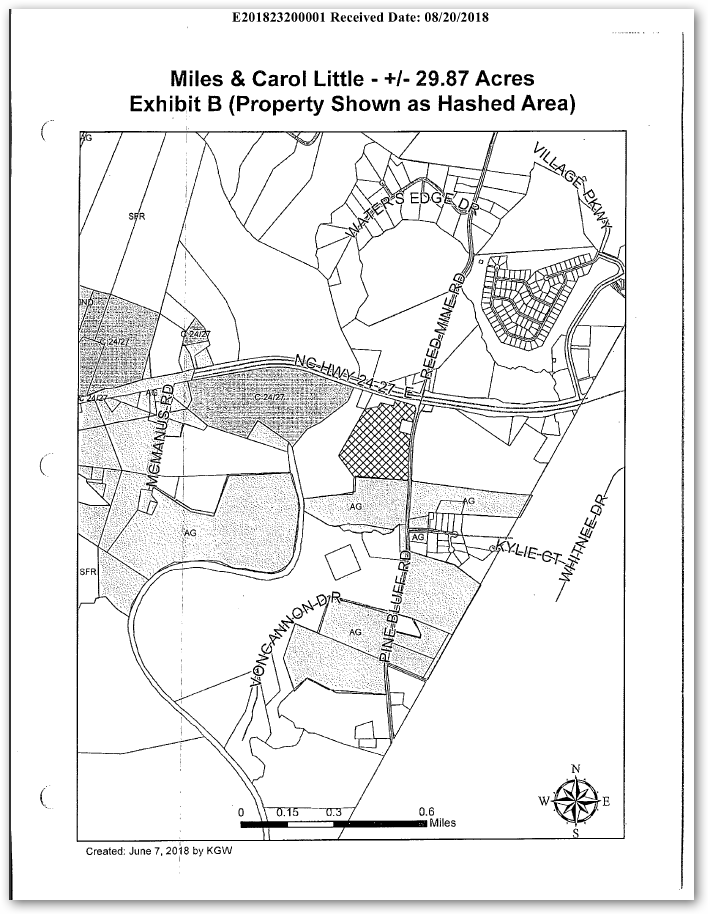 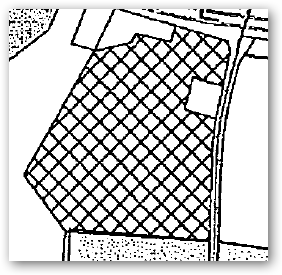 Pine Bluff Road
32
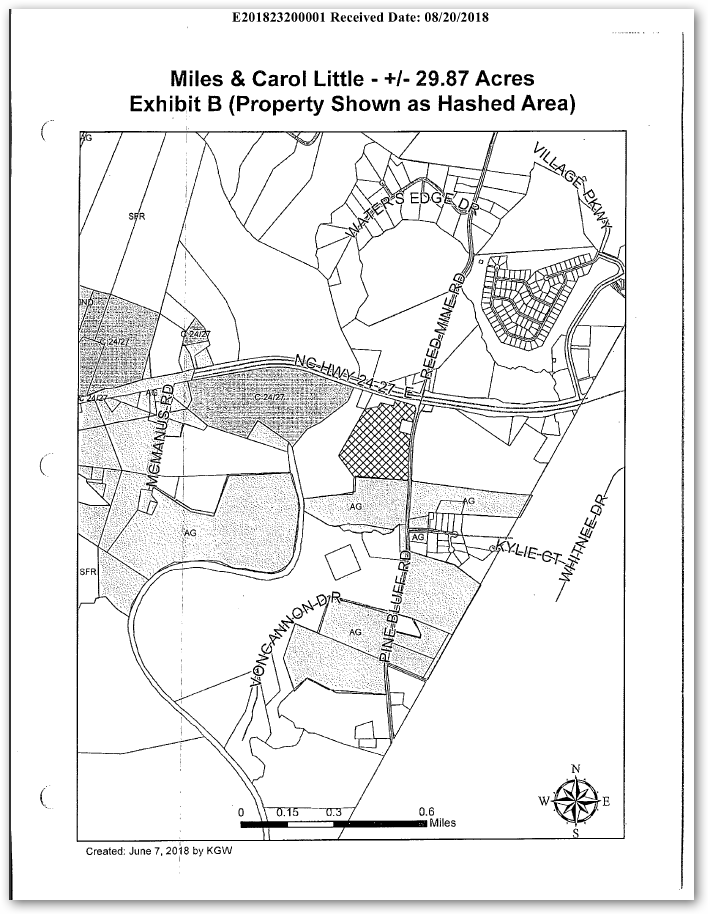 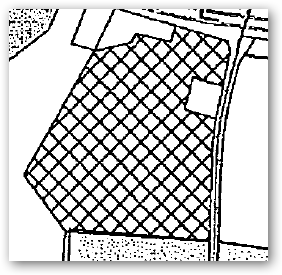 When the description is plotted over the map, there is a discrepancy.
Pine Bluff Road
How should the annexation be mapped in the county GIS?
According to the ordinance?
Or according to the submitted map?
33
Town of Yadkinville
Original description of Yadkinville
Since Yadkinville was incorporated in 1857, multiple annexations have been done.
There is no way to tell, by looking at the map, when any one of those annexations was done or how much area was annexed in a particular annexation.
34
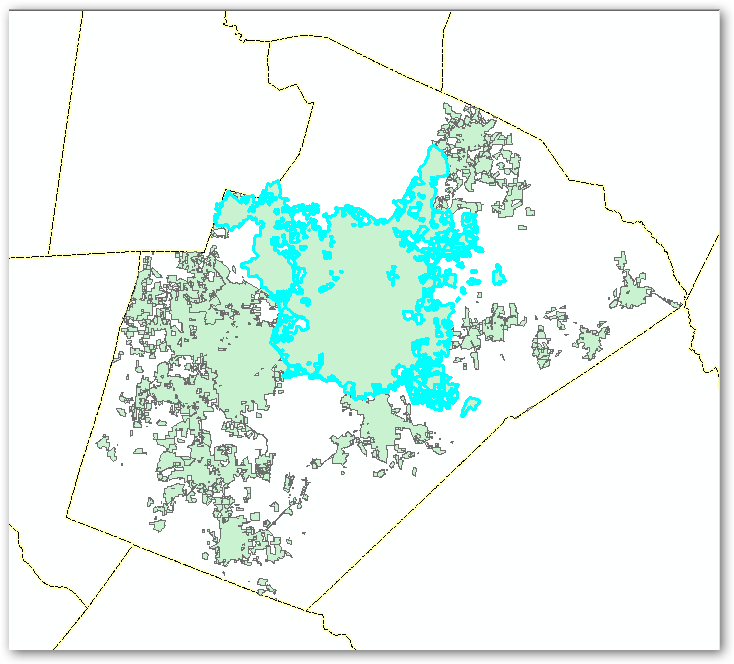 Wake County
Enables the displaying of the growth of the town over time.
Annexations are mapped with individual polygons for each annexation.
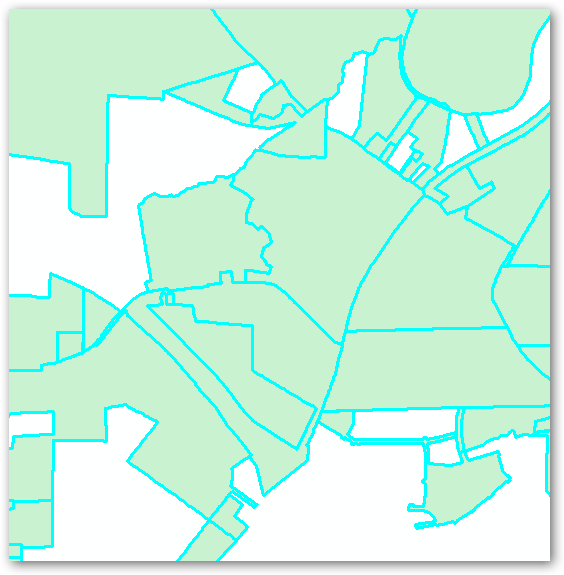 Allows for the querying for the specific annexation ordinance information.
35
In conclusion:
The Land Records Management Division of the NC Department of the Secretary of State recommends:

1. Annexations be mapped according to the description in the ordinance not according to the map provided.

2. Annexations be mapped as individual polygons rather than merged into a single polygon for the entire town.
Questions
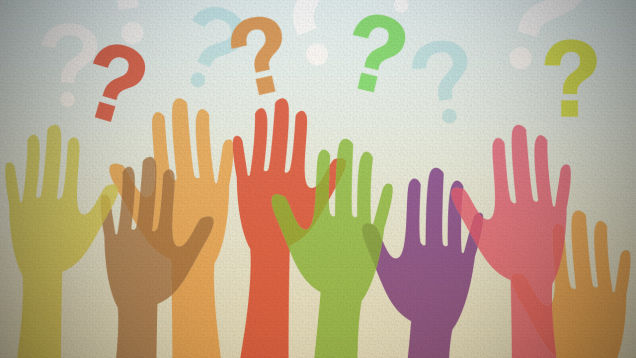